Curriculum SpecialistsRoles and Responsibilities
Michael Heumann, Imperial Valley College, Facilitator
Kelly Fowler, Clovis College
Dixie Krimm, Imperial Valley College


July 8, 2016
What We Will Talk About
History of Curriculum Specialist position
Basic job duties of Curriculum Specialists
Basic skills required of Curriculum Specialists
Role Curriculum Specialists play on campus in regards to:
Administrative Support
Faculty Support
Staff Support
Perspectives of Curriculum Chair and Administrator regarding the role of Curriculum Specialists
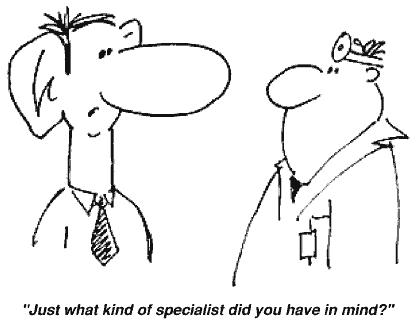 Background – From paper to electronic
Curriculum used to be an entirely paper process—from the development of a course outline to the submissions to the Chancellor’s Office.
In late 2000s, software products for curriculum management started being promoted, and colleges implemented systems to start housing course management and course information.
Development of the Chancellor’s Office Inventory system.
In 2010 the Chancellor’s Office implemented the inventory system.
So much to “clean up”!
Who’s job is it?
More changes, more work.
Hello Specialist. 
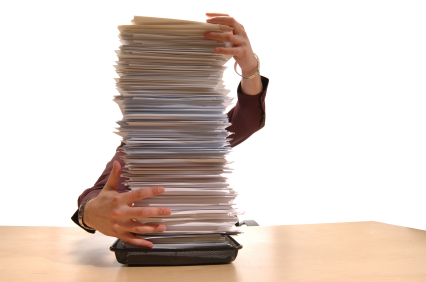 Curriculum Specialist Needs a Knowledge Base
Need to know administrative structure and functions of community colleges
What is the district’s organizational structure?
Who are the members of the college’s curriculum committee?
What are the institution’s policies and procedures as they relate to curriculum?
Technology 
Which programs are used for curricular activities?
Excel, Banner, PeopleSoft, Datatel, CurricUNET, Course Leaf, eLumen, in-house systems
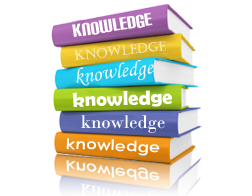 Job Description Basics:
Under the direction of the Vice President for Academic Services, or designee, provide highly responsible, complex, and sensitive administrative and technical support. (Imperial Valley College – Curriculum and Academic Systems Specialist)
Curriculum Specialist titles can vary from college to college.
Curriculum Scheduling Coordinator, Curriculum & Scheduling Specialist, Instructional Analyst, Curriculum Secretary, Curriculum Resource Specialist

Sometimes the role is part of another job. 
Academic Services Tech, Staff Assistant/Curriculum, Administrative Assistant, Administrative Technician-Curriculum, Instruction Office Assistant/Curriculum
Job Description Basics:
Serve as technical resource to faculty and administrators in preparation of curriculum proposals to assure compliance with State and local rules, regulations and policies.

Plan and coordinate the development and publishing of the college catalog.

Serve as a liaison to the Chancellor’s Office for curriculum related matters.
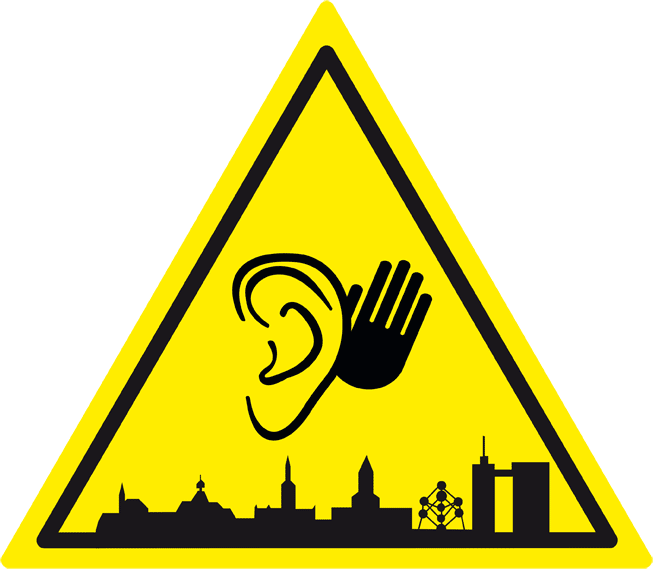 Job Description Basics:
Coordinate and maintain curriculum databases.

These vary between colleges.  Imperial Valley College uses Banner, CurricUNET, and DegreeWorks.  Others include PeopleSoft, DataTel, etc.

Curriculum items do not update automatically between all systems.

We ALL work with the Chancellor’s Office Inventory System
Curriculum Inventory System
Curriculum Inventory System
A primary responsibility for the curriculum specialist is reporting to the Chancellor’s Office
After local approval of course and program proposals they must be submitted to the Chancellor’s Office Curriculum Inventory system.
The Curriculum Inventory is used to electronically submit new program and course proposals, to modify existing programs and courses, and to deactivate or delete programs and courses no loner offered at the community college.
Ideally the individual responsible for submissions is the curriculum specialist.
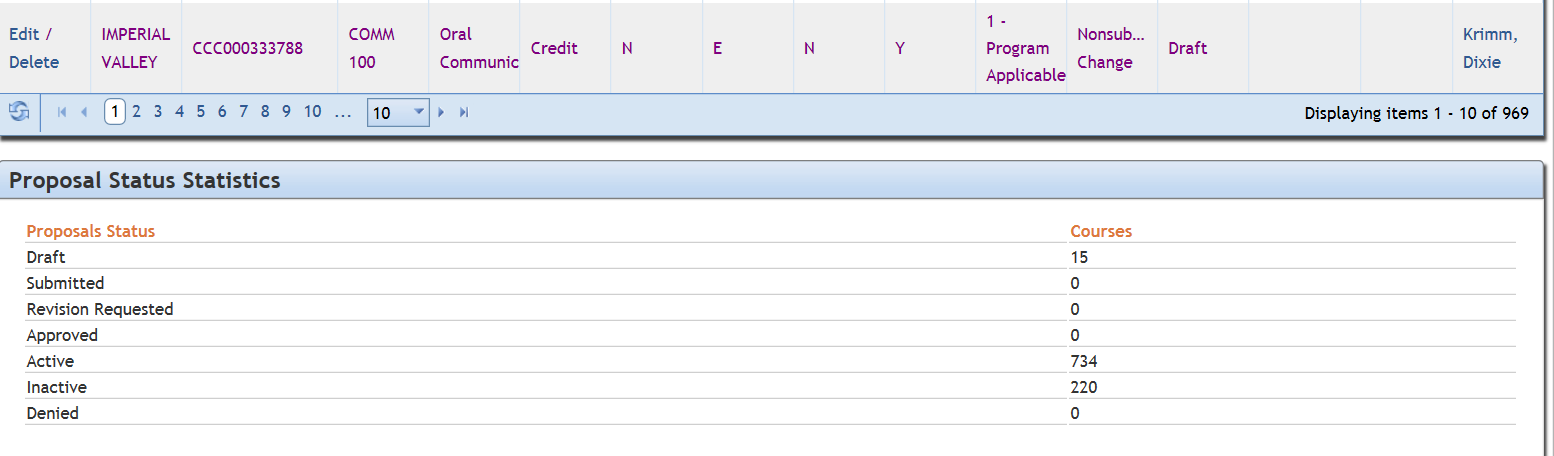 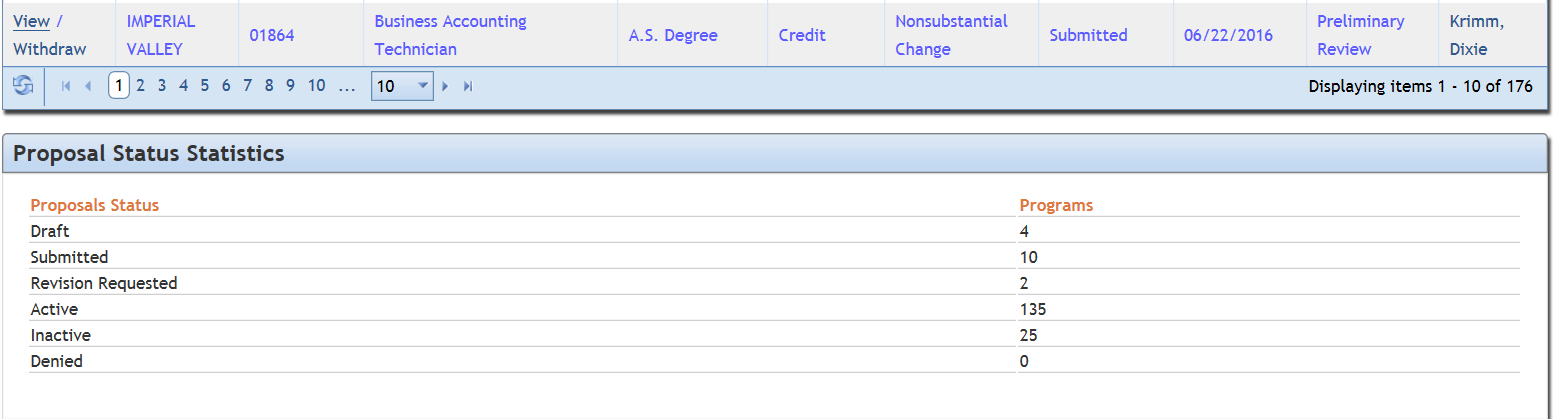 Administrative Support
Assist with development of agendas
Facilitate meeting schedule
Monitor curriculum system for proposals
Discuss proposals with the curriculum chair
Inspect documentation for accuracy and completeness
Take meeting minutes
Prepare documents for reporting
Faculty & Staff Support
Faculty Support
Provide information on and interpretation of policies, procedures and regulations.
PCAH
COR
Resources
Provide technical support for curriculum system.
Staff Support
Department staff training 
Dissemination of information to appropriate staff
What Curriculum Specialists WON’T DO
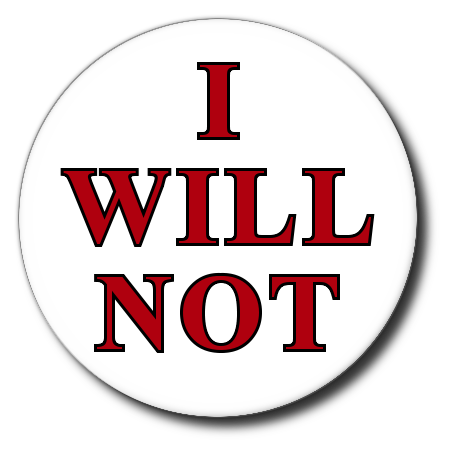 Write your curriculum for you
Revise proposals
These are the jobs of faculty
Approve any curriculum changes
These are the jobs of faculty and administrators
Articulation (job of articulation officers)
Perspectives of a Curriculum Chair and an Administrator regarding the role of Curriculum Specialists
Questions?
Contact Information
Michael Heumann, michael.heumann@imperial.edu 

Kelly Fowler, kelly.fowler@scccd.edu 

Dixie Krimm, dixie.krimm@imperial.edu